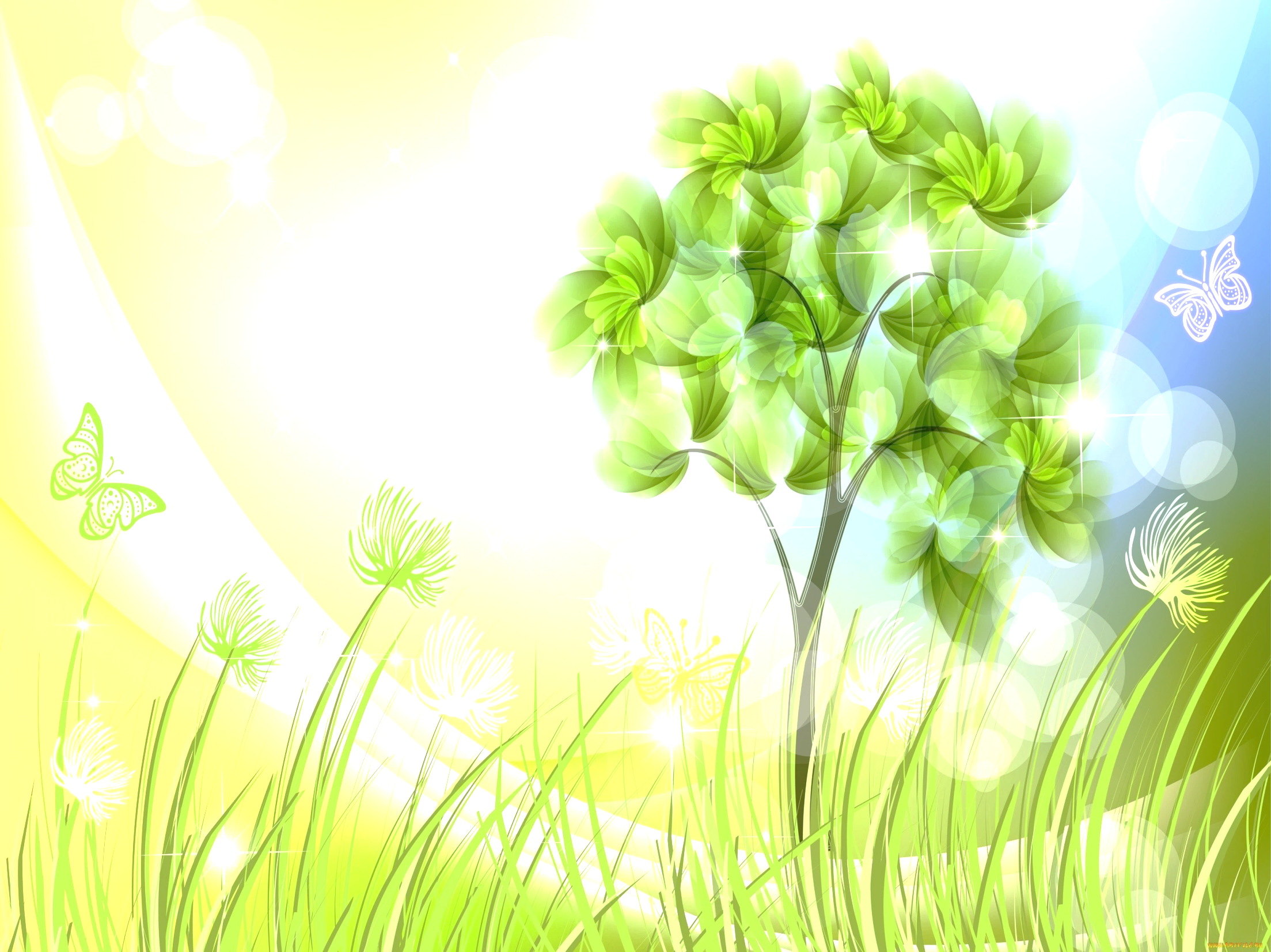 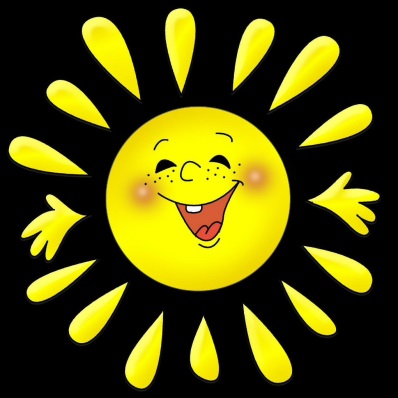 Автор: Викторова М.В.учитель- логопед
Родственные слова
Пособие по развитию лексико- грамматического
строя речи
Настоящее пособие  имеет коммуникативную направленность, носит коррекционно-развивающий характер и предназначено для работы с детьми 5-7 лет с ОНР третьего уровня речевого развития. Может быть  использована родителями для подготовки ребёнка к школе. 
Цель пособия: предупреждение и устранение  морфемных аграмматизмов  в устной речи дошкольников с ОНР (5-7 лет).
  Задачи:
формировать понимание интуитивного осознания детьми с общим недоразвитием речи семантической связи, существующей между родственными словами;
обогащать словарный запас детей (за счёт родственных и однокоренных слов);
формировать умения подбирать родственные слова к заданному слову и составлять предложения с этими словами;
формировать умения дифференцировать «родственные слова» от слов омонимов, опираясь на смысловое значение;
практическое усвоение и применение различных способов словообразования в русском языке;
формировать умения нахождения родственных слов детьми  в текстах;
формировать  навыки  применения родственных слов в устной  речи.
Что такое родственные слова?
В русском языке есть « слова- родственники», родственные слова. 
Они близки по смыслу, имеют общую ( одинаковую) часть, в которой 
заключено общее лексическое значение всех родственных слов.
Как растут слова?
сад
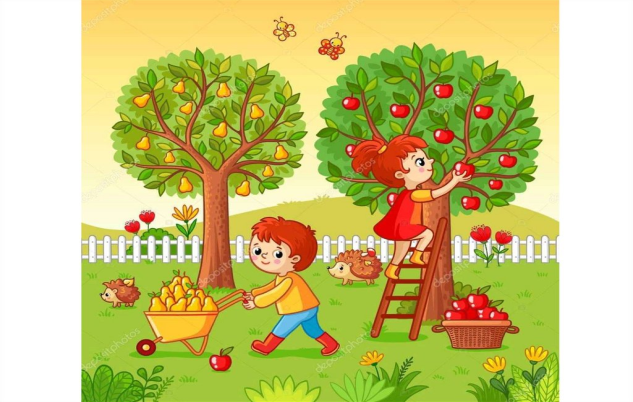 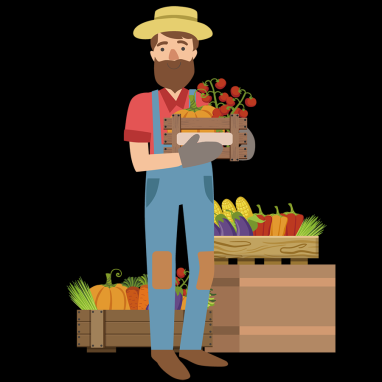 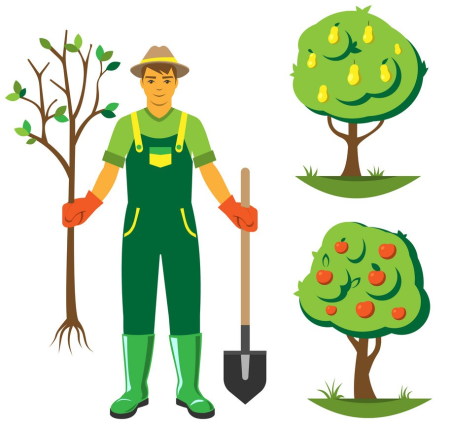 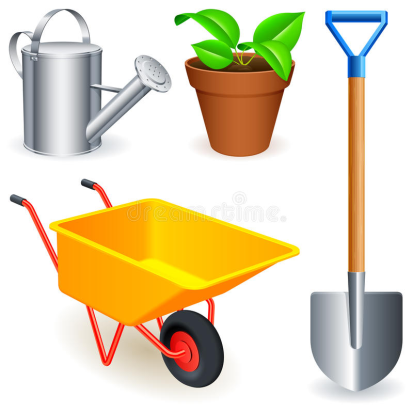 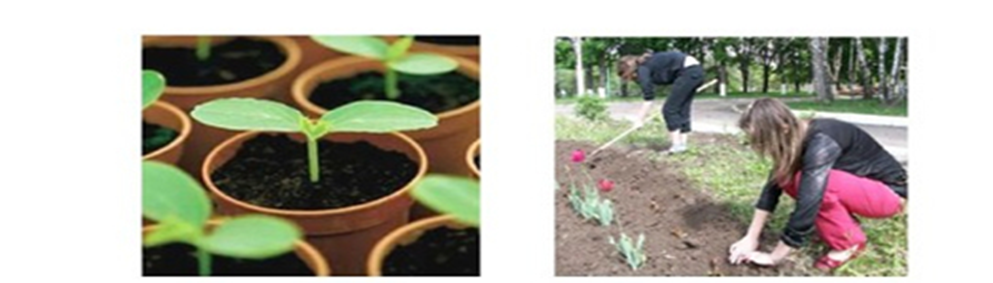 ( сад, садовод, садовый инвентарь, садовник, рассада, высаживать)
снег
( снег, снежинка, снежок, снегирь, снегопад, Снегурочка, подснежник, снегоход)
звезда
( звезда, звездочка, звездопад, звездное небо, созвездие, звездочет)
брат
рыба
( рыба, рыбка, рыбак, рыбалка, рыбный суп, рыбник)
вода
( вода, водопровод, водопад, Водяной, водовоз, водолаз)
писать
( писать, письмо, письменный стол, писатель, записная книга, подпись)
лес
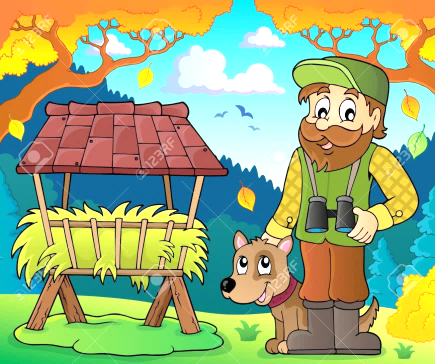 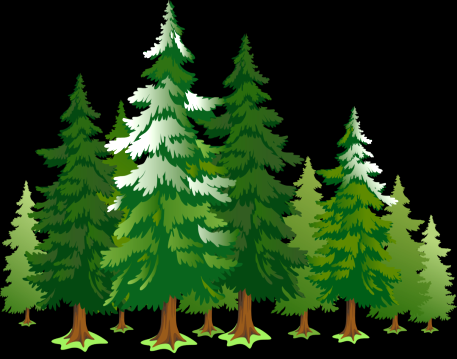 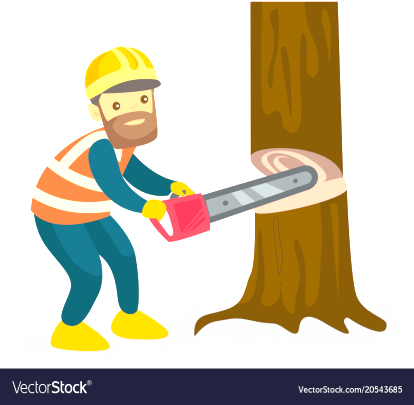 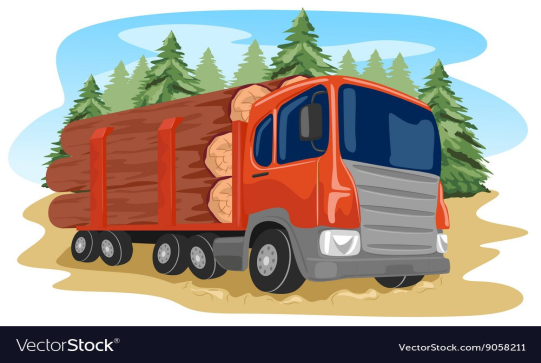 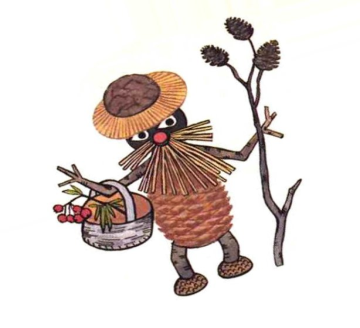 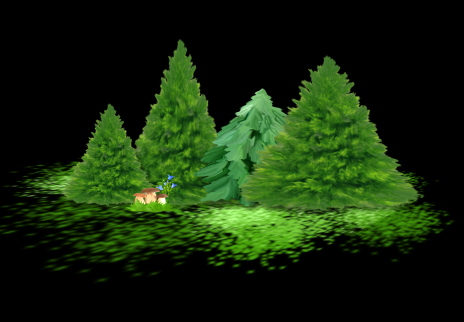 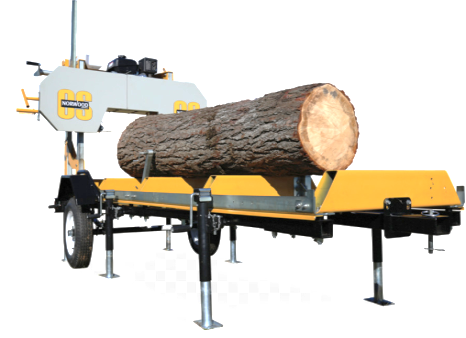 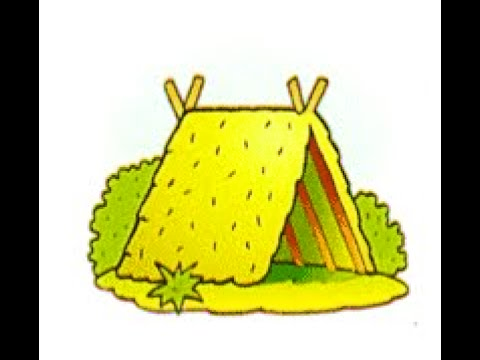 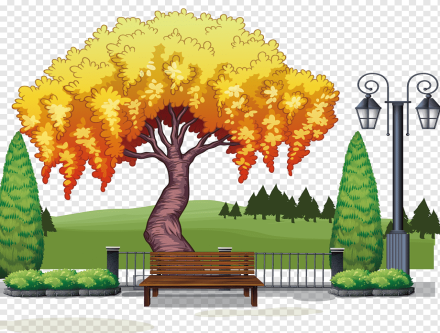 ( лес, лесник, лесоруб, лесовичок, лесок, лесовоз, лесопарк, лесопилка, лесной)
муравей
( муравей, муравьишка, муравейник, муравьед, муравьиная семья, муравьиный спирт)
дорога
( дорога, дорожка, дорожный знак, внедорожник, железнодорожник, подорожник)
дом
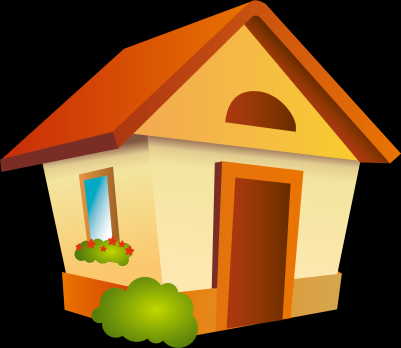 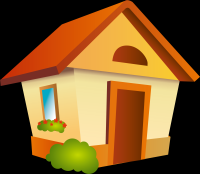 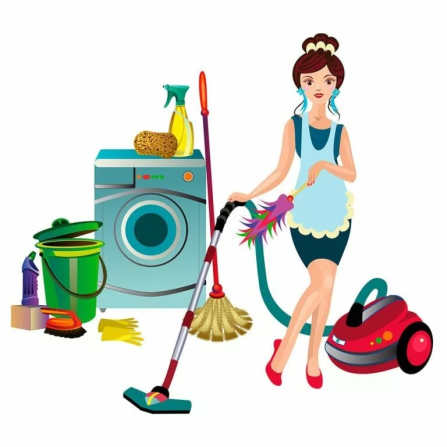 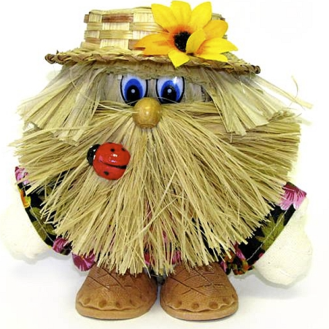 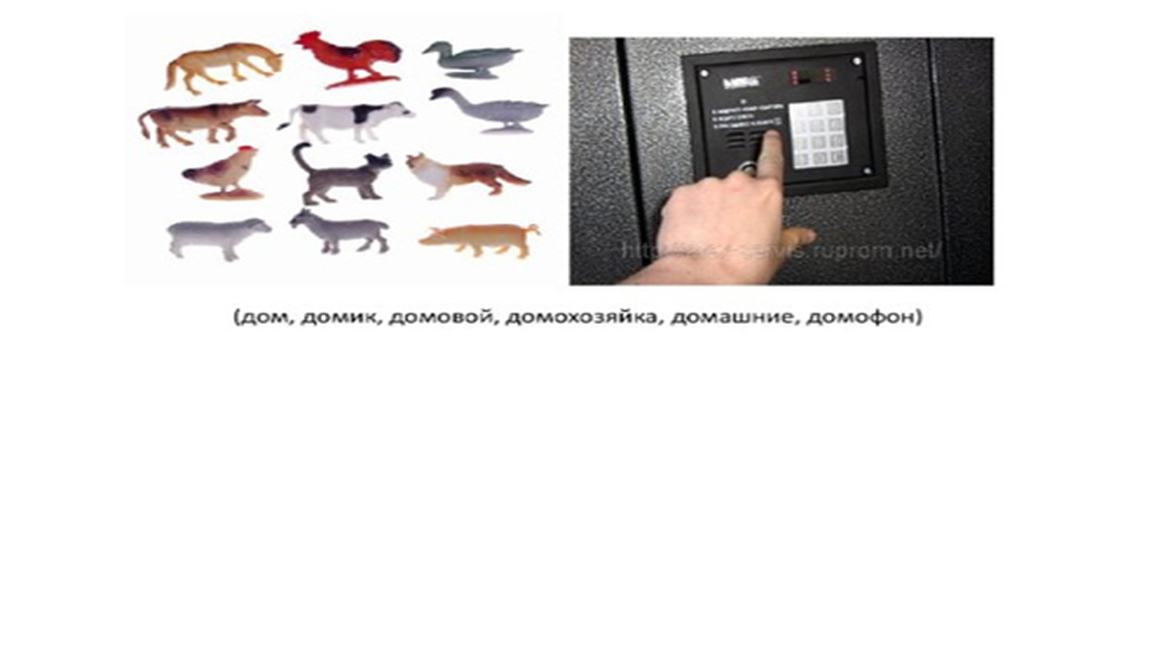 ( дом, домик, домовой, домохозяйка, домашние, домофон)
( конь, конюшня, конный спорт, конница, Конек- Горбунок)
гриб
( гриб, грибочек, грибовница, грибница, грибник, грибной дождь)
стол
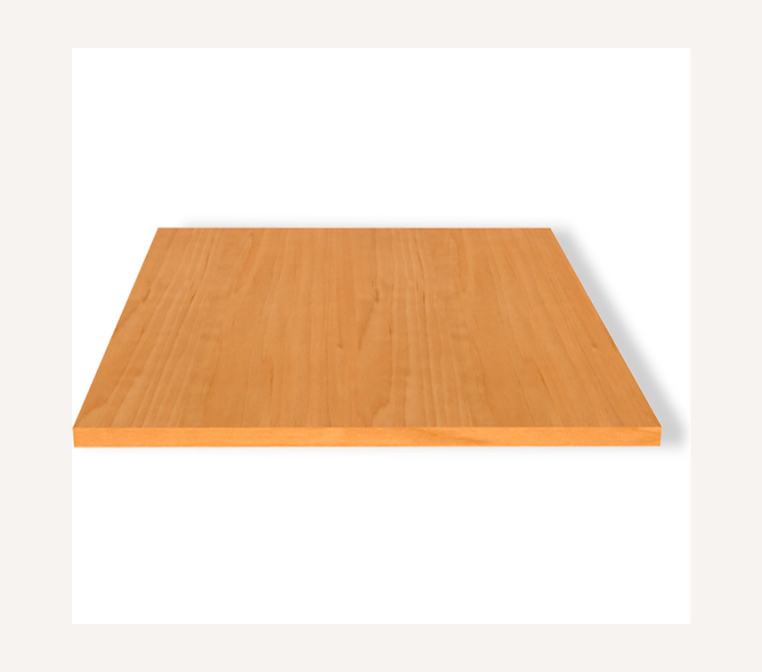 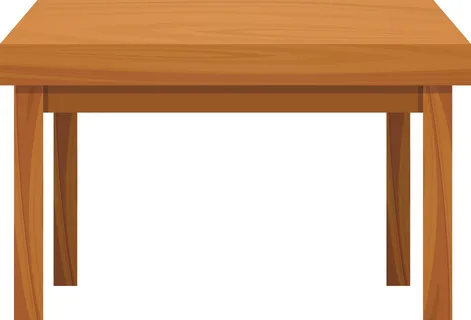 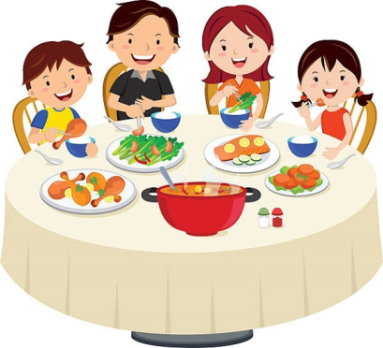 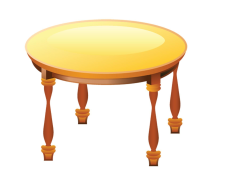 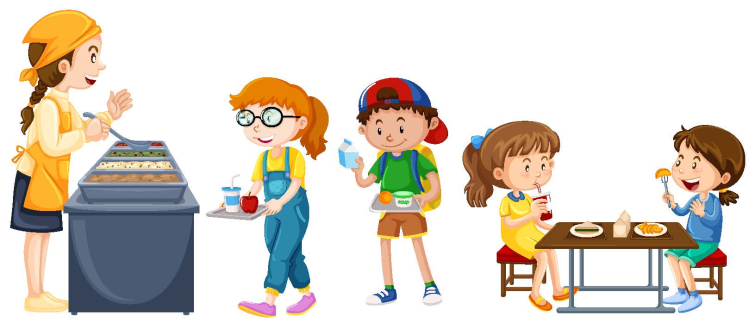 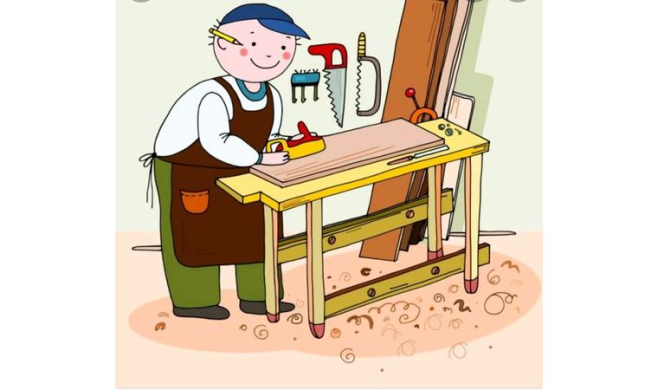 ( стол, столик, застолье, столовая, столешница, столяр)
мороз
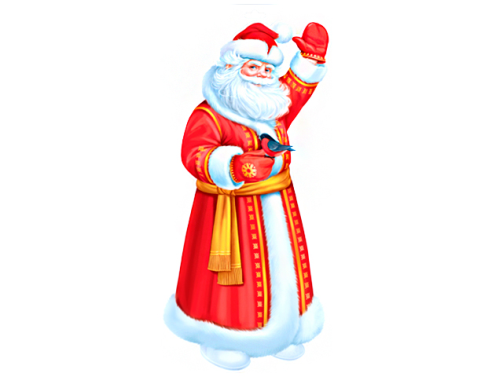 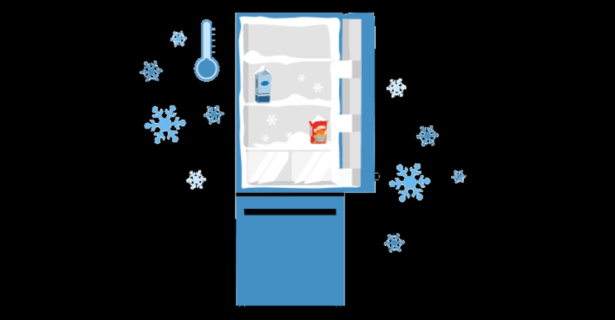 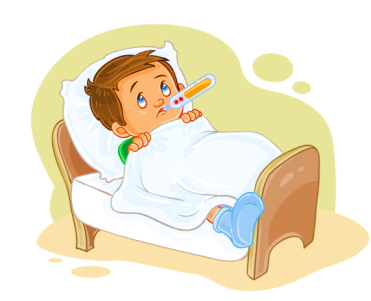 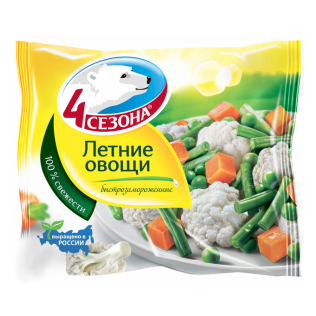 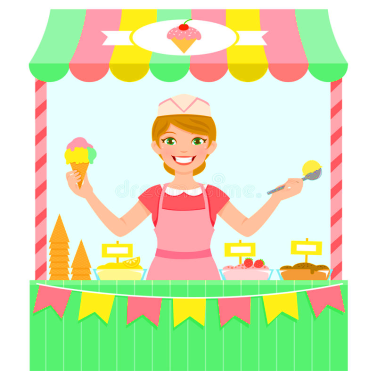 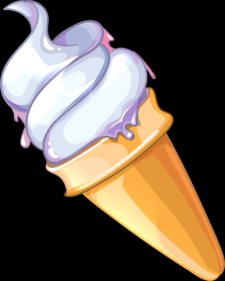 ( Мороз, морозит, мороженое, заморозка, мороженщица, морозилка)
цветы
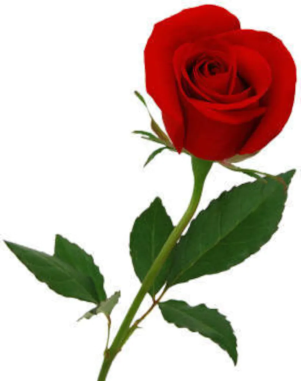 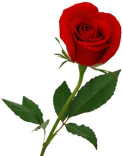 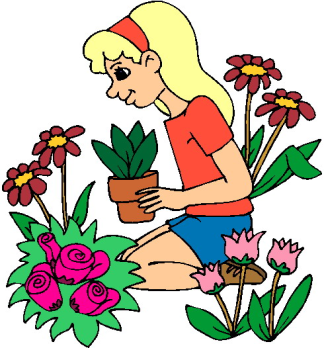 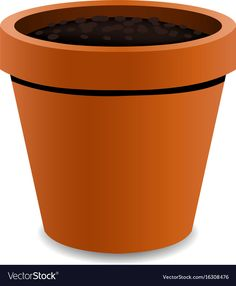 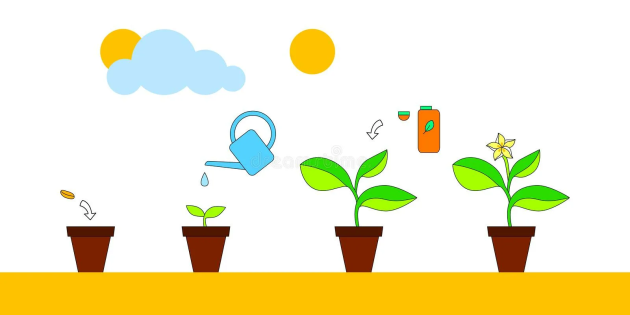 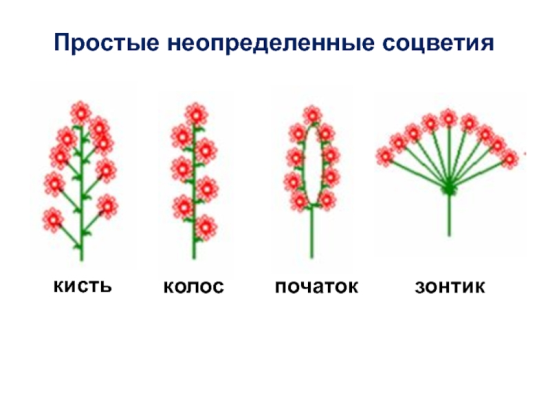 ( цветок, цветочек, цветочный, цветовод, соцветие, цветение)